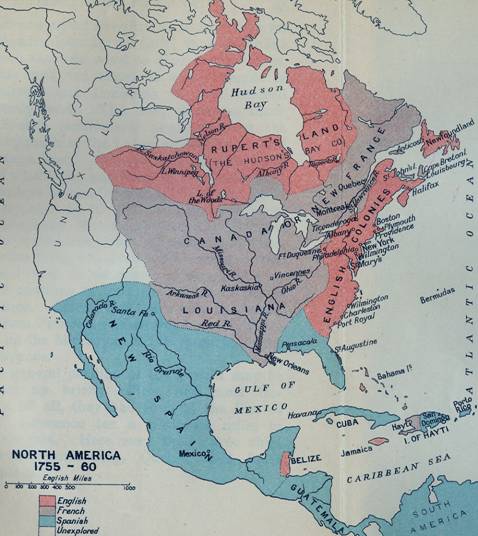 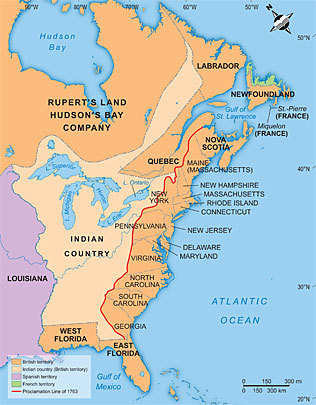 North America  1791
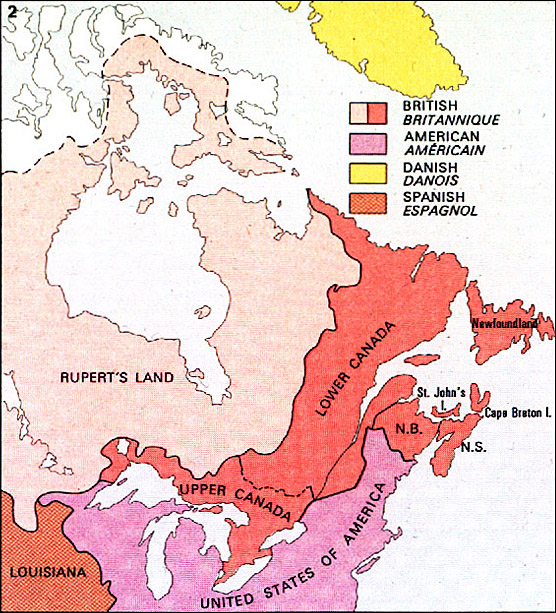